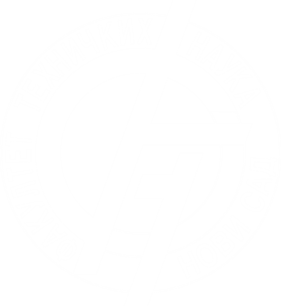 Konačni automati stanjaOpšti pojmovi i primeri u binarnom okruženju
Boris Jakovljević
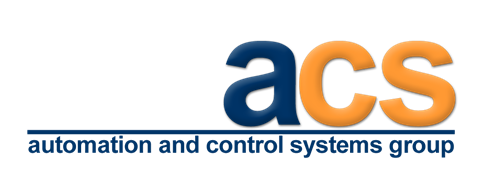 Definicija i osnovni pojmovi
PRISTUP IZ TEORIJE RAČUNARA

„Kada se govori o arhitekturi računara, onda se pri modelovanju procesora koriste automati konačnih stanja. “ - Shai Simonson, Stonehill College, Easton, Massachusetts, USA

Ideja automata konačnih stanja potiče iz teorije računara.

Turingova mašina je najopštiji oblik (kada se izuzmu svi detalji) opisivanja toga šta je u suštini programski jezik.

Najniži nivo apstrakcije problema je konačni automat.
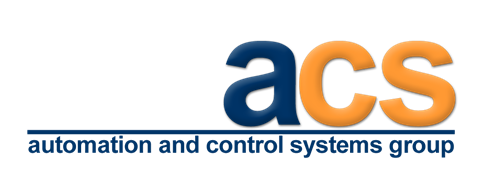 Definicija i osnovni pojmovi
Uopšteno automat stanja predstavlja mehanizam apstrakcije algoritma ili problema u obliku da rešenje problema obavlja određenu funkciju za svako moguće stanje koje poseduje.

U LabView-u automat stanja predstavlja jednu od najčešćih i najpogodnijih arhitektura za brzo dizajniranje aplikacija koje uključuje kompleksno donošenje odluka na osnovu dijagrama stanja ili grafova toka.

Osnovni elementi automata stanja su STANJA i PRELAZI.
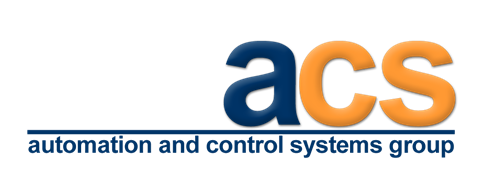 Pristup problemima u teoriji računara
Nerešivi problemi
Context free languages (CFL)
Turingova mašina
FSM
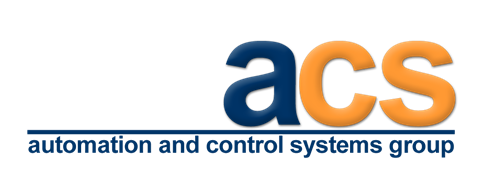 Primene dizajna kompajlera su u CFL-u
Tipovi automata stanja
Deterministički i nedeterministički

Komplementarni automati stanja
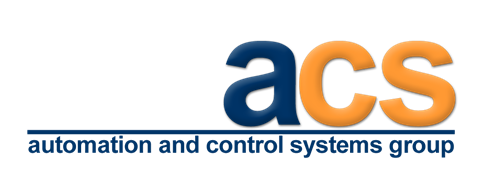 Primeri u binarnom alfabetu
Primer 1: Pronaći paran broj 0 u binarnom stringu
0
1
Paran broj 0
neparan broj 0
0
1
Test string11100100
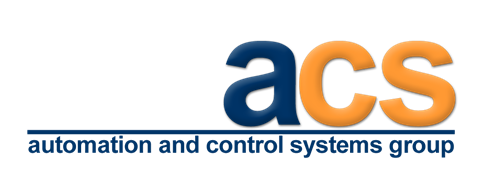 Primeri u binarnom alfabetu
Primer 2: Pronaći paran broj 0 i paran broj 1 u binarnom stringu
1
P0P1
P0N1
1
0
0
0
0
1
N0P1
N0N1
Test string11100100
1
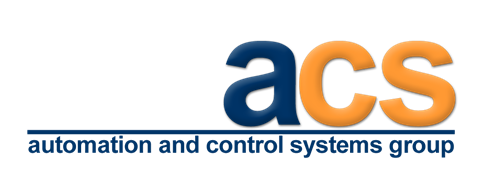 Primeri u binarnom alfabetu
Primer 3: Pronaći binarne brojeve deljive sa 4
Kada nam je bitan 0 string i prazan string
0
0
1
Viđene2 nule
e
Viđena jedna 0
1
0
1
Kada nam je nebitan 0 string i prazan string
Test string101100100
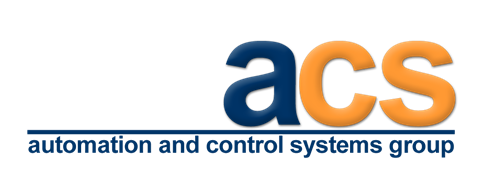 Primeri u binarnom alfabetu
1
Primer 4: Da li binarni string sadrži sekvencu 110110
1
0
1
1
0
11
110
e
1
1101
1
0
0
1
0
11011
110110
0
0,1
Test string101100100
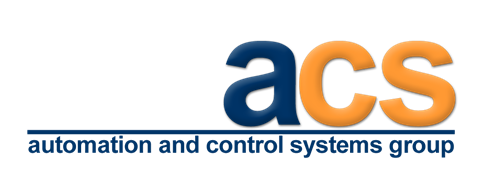 Primeri u binarnom alfabetu
Primer 5: Da li je svaka 1 praćena sa bar dve 0?
0
0
0
0
1
10
100
e
1
0
1
1
0, 1
1
D
Test string101100100
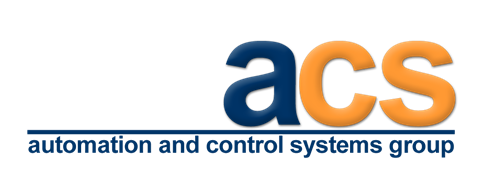 KRAJ PREDAVANJA!
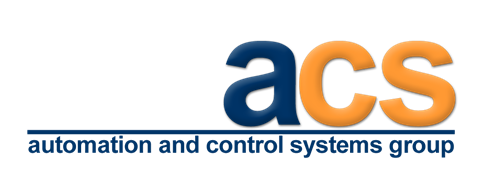